Projekt Kickstart React – EU för ÖK
Projektledare Malgorzata Andersson 
20230308
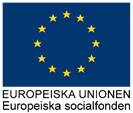 Beslutat
Cirka 2,6 miljarder sek ur EU:s återhämtningsfond React-EU till Sverige 
75 procent förbehållna till Arbetsförmedlingen 
Beviljade medel 2 050 000 000 sek (kvarstående att söka ca 148 000 000 sek)
Begränsad målgrupp - arbetslösa med inskrivningsdatum from den 11 mars 2020 (WHO utlyste pandemin)
58 876 deltagare 
Projektperiod till och med 31 juli 2023
Syftet är att komplettera och förstärka den nationella arbetsmarknadspolitiken 
Upphandlade insatser enligt LOU och LOV 
Anställningsstöd och Studiemotiverande Folkhögskolekurs
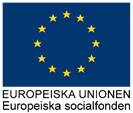 [Speaker Notes: Ur www.esf.se :
Ett av många initiativ av EU-kommissionen för att motverka konsekvenserna i ekonomin på grund av coronapandemin är React-EU. Medlen kommer att kunna användas till och med år 2023 och ingår i socialfondsprogrammet 2014-2020, som ett nytt programområde. Ett nytt förslag från Arbetsmarknadsdepartementet kan innebära att målgruppen för React-EU utökas. Förslaget, som godkänts av Övervakningskommittén, innebär att även sysselsatta kvinnor och män får möjlighet till kompetensutveckling för att stärka sin ställning på arbetsmarknaden
Målgruppen för React-EU i socialfondsprogrammet är kvinnor och män som har blivit arbetslösa under pandemin och som behöver rustande och matchande insatser för att stärka sin ställning på arbetsmarknaden i syfte att snabbt komma i arbete. Medlen ska främst finansiera insatser för arbetslösa, exempelvis unga eller utrikes födda, som behöver insatser för att komma i arbete eller utbildning (reguljär eller annan) som bedöms vara en förutsättning för att få ett varaktigt arbete, eller som behöver kompetensutveckling för omställning till arbete.
I den här utlysningen krävs ingen medfinansiering.
Exempel på insatser:
Matchande insatser
Arbetsmarknadsutbildning (till exempel med grön och digital inriktning)
Karriärvägledning
Yrkes- och studieförberedande insatser
Insatser inom utbildningsväsendet. 
Medlen ska användas för att komplettera och förstärka den nationella arbetsmarknadspolitiken så att fler kvinnor och män som har blivit arbetslösa under pandemin får del av rustande och matchande insatser i syfte att snabbt komma i arbete.
Fördelning av medel
Medlen ska tilldelas och utlysas på nationell nivå, varav ca 75 procent bara kan sökas av Arbetsförmedlingen. Motivet är att pandemin har skapat en situation där det krävs en nationell koordinering av resurserna för att snabbt få till stånd effektiva insatser, i samarbete med lokala, regionala eller andra relevanta aktörer. Antalet inskrivna arbetslösa vid Arbetsförmedlingen har ökat väsentligt till följd av konsekvenserna av pandemin. Vidare har behoven hos de inskrivna vid Arbetsförmedlingen förändrats i spåren av pandemin, vilket motiverar satsningar för att möta dessa behov. En del av medlen som söks av Arbetsförmedlingen bör användas i till exempel samverkan med kommuner, regioner och andra relevanta aktörer. 
Cirka 25 procent av medlen kan sökas av en bredd av aktörer. Till exempel civilsamhällesorganisationer, för att ge ytterligare möjligheter att nå ut till arbetslösa.
Stöd till övergången till en koldioxidsnål ekonomi
React-EU möjliggör satsningar som bidrar till övergången till en koldioxidsnål ekonomi och åtminstone 25 procent av medlen bör gå till sådana insatser. Det kan till exempel handla om arbetsmarknadsutbildning med grön och digital inriktning. Det bör så långt som möjligt föras en dialog med lokala, regionala och andra relevanta aktörer om dessa insatser.  
Förväntade resultat:
Fler arbetslösa kan ta del av insatser för att stärka sin ställning på arbetsmarknaden och övergå till arbete eller utbildning eller kommer närmare arbetsmarknaden genom att få förutsättningar att söka arbete eller utbildning.
Förväntande effekter:
Arbetslöshet och utanförskap till följd av pandemin har motverkats.
Ökad delaktighet för individen på arbetsmarknaden och en kompetensutveckling som bidrar till att möta arbetsgivarnas framtida behov
Bakgrund
Pandemin och dess följdverkningar har inneburit att situationen på arbetsmarknaden har försämrats betydligt. Sysselsättningen har minskat i många grupper på arbetsmarknaden och minskningen har varit särskilt stor för personer med tidsbegränsade anställningar, ungdomar och kvinnor.
Arbetslösheten har ökat snabbt i alla grupper, men framför allt bland unga, personer med högst förgymnasial utbildning och utomeuropeiskt födda. Arbetslösheten har stigit ungefär lika mycket bland män och kvinnor, men kvinnors sysselsättningsgrad har minskat mer.
Under fjärde kvartalet 2020 skedde en återhämtning på arbetsmarknaden och sysselsättningen ökade samtidigt som arbetslösheten minskade tydligt.
Läget på arbetsmarknaden väntas vara fortsatt allvarligt framöver, även om sysselsättningsfallet begränsas av att företagen i stor utsträckning tillämpar korttidspermittering. Det försämrade pandemiläget i början av 2021 riskerar att ytterligare försämra läget på arbetsmarknaden och har föranlett åtgärder såsom förlängning av det utökade stödet vid korttidspermittering.
Sysselsättningen bedöms öka något under 2021, men det sker långsamt eftersom många företag i första hand ökar produktionen genom att öka arbetstiden bland redan anställda när korttidspermittering fasas ut. Arbetslösheten väntas fortsatt vara högre i slutet av 2022 än innan krisen. Risken för att bli långvarigt arbetslös är särskilt stor i grupper som sedan tidigare har en svag förankring på arbetsmarknaden.
Krisen medför att strukturomvandlingen på arbetsmarknaden påskyndas. Det innebär i sin tur andra krav på arbetskraftens kompetenser, vilket riskerar att öka obalanserna på arbetsmarknaden och att arbetslösheten permanentas på en högre nivå. En del arbeten som försvinner kommer inte tillbaka. 
Pandemin visar på vikten av omställning. Den som förlorat arbetet behöver därför goda möjligheter att ställa om till ett nytt jobb, bland annat för att minska kompetensbristen inom vissa yrken och för att möta arbetsgivarnas behov när ekonomin vänder.]
Status
Ansökta och beviljade medel 1 237 000 000 sek (jan.2023)
100 000 deltagare 
Informationsbrev om projektet
Åtta insatser kopplade till projektet
Påbörjat utvärdering 
Kartläggning av gröna och digitala kompetenser enligt Europeiska klassifikationen för kompetenser, kvalifikationer och yrken, Esco
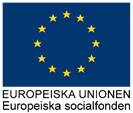 Resultat
Nästan fördubblad antal deltagare (bild 5)
Förbrukning av medel inom spår 1: Vägledning Studiemotiverande folkhögskolekurs, Ung-YSM, Karriärvägeldning (bild 6)
Förbrukning av medel inom spår 2: Omställning Arbetsmarknadsutbildningar (bild 7)
Förbrukning av medel inom spår 3: Rustande och matchande aktiviteterExtratjänster, Introduktionsjobb, Yrkessvenska, Rusta och matcha (bild 8)
Resultatindikationer (bild 10)
Övergång till koldioxidsnål ekonomi (bild 11)
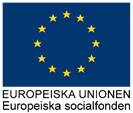 Deltagare – nuvarande och förväntat (feb 23)
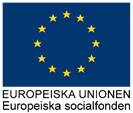 Förbrukning – nuvarande och förväntat (feb 23)
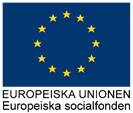 Förbrukning – nuvarande och förväntat (feb 23)
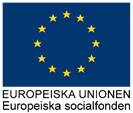 Förbrukning – nuvarande och förväntat (feb 23)
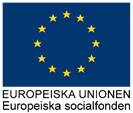 Förbrukning – nuvarande och förväntat (feb 23)
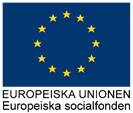 Resultatindikatorer
27,5 % till någon form av arbete
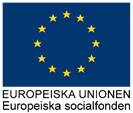 Mätning omfattar ca 39 000 avslut under projektperiod tom 23/1 2023
Övergången till koldioxidsnål ekonomi
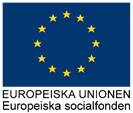 Framgångsfaktorer
Flexibilitet med hänsyn till att omvärlden förändras  
God dialog med bland annat svenska ESF-rådet 
Engagemang från ledning och projektägare
Förankrad projektledning och etablerad projektstruktur 
Agilt och tvärfunktionellt arbetssätt
Utvecklad modell för att kunna bedöma vilka insatser som bidrar till en koldioxidsnål ekonomi
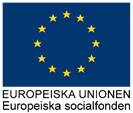 Tack!Frågor
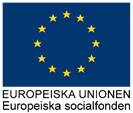